Project Sites
CE 365K Spring 2016
Boggy Creek at Delwau Lane
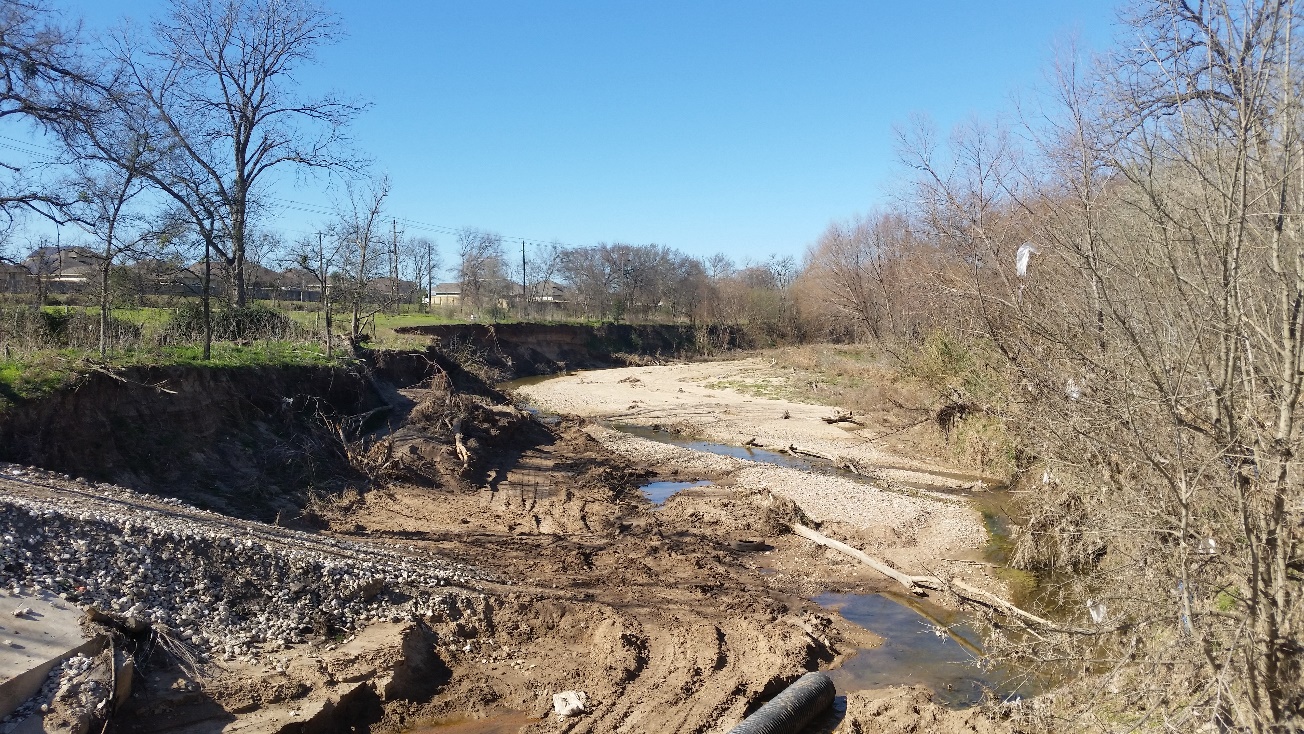 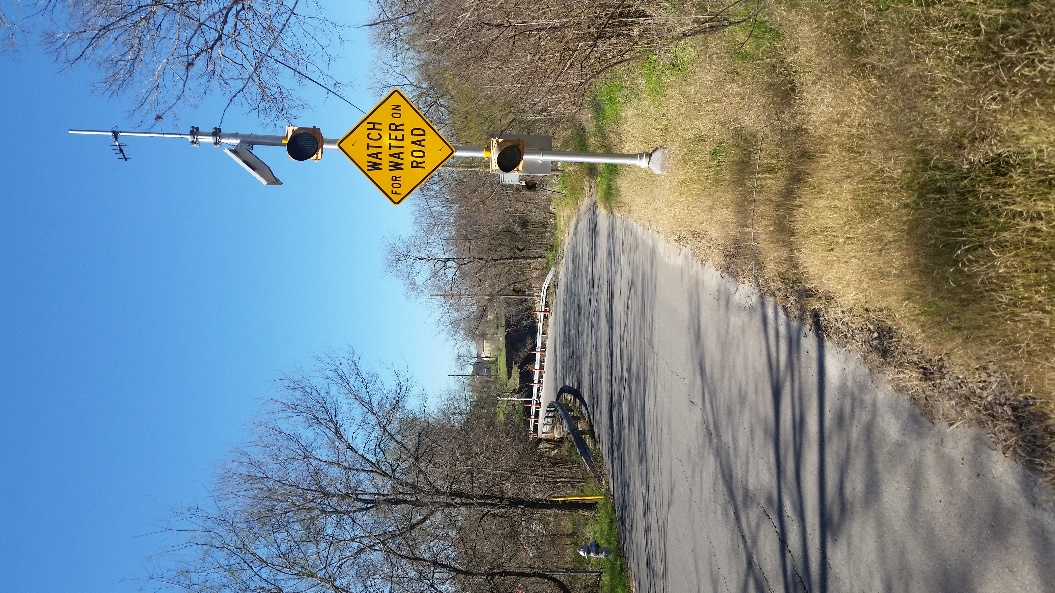 Approaching creek and low water crossing
Boggy Creek at Delwau Lane
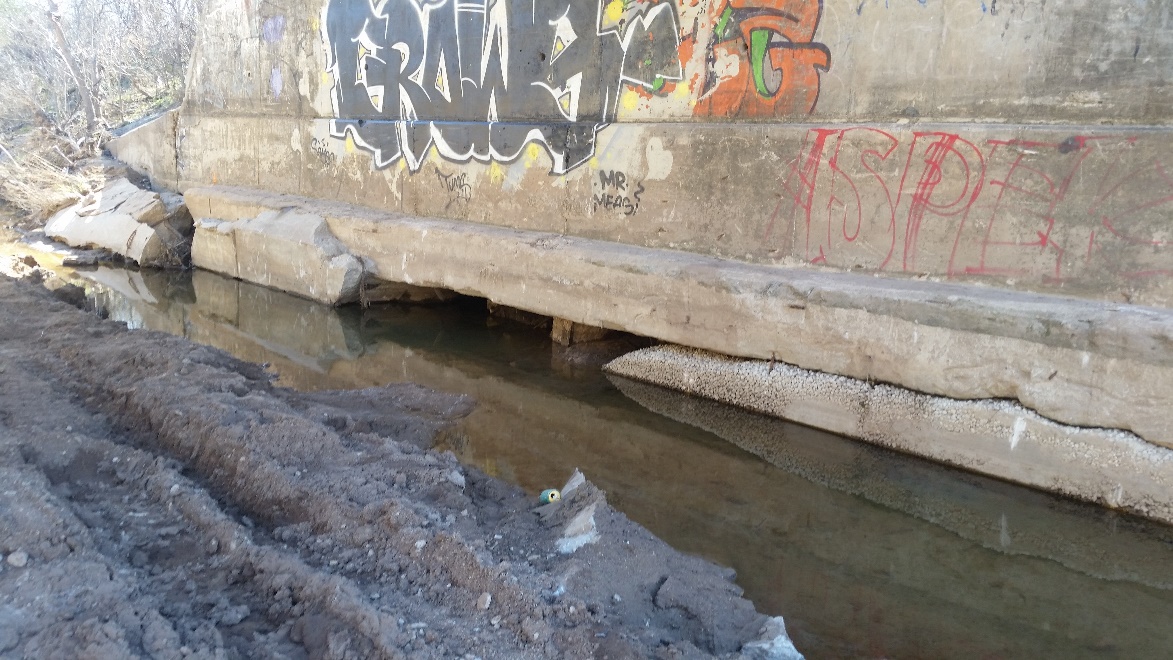 Bridge and eroded foundation
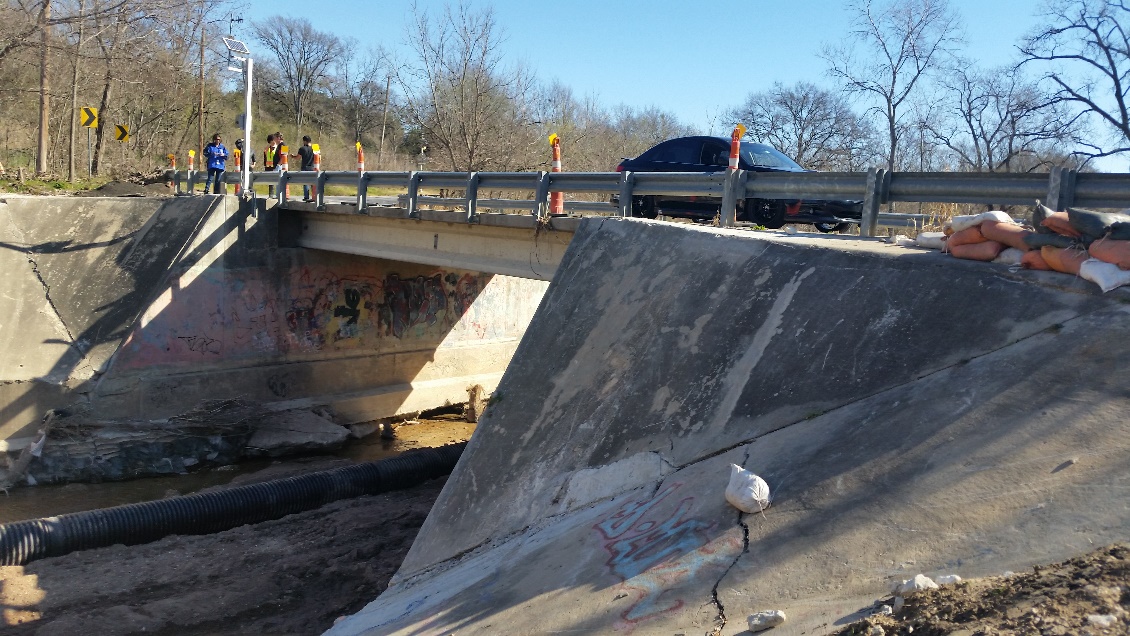 Bull Creek at Old Spicewood Springs Rd
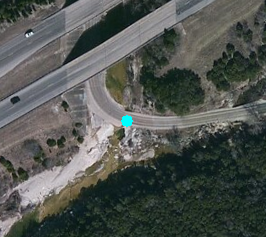 Old Spicewood Springs Rd, Mopac 
and Bull Creek
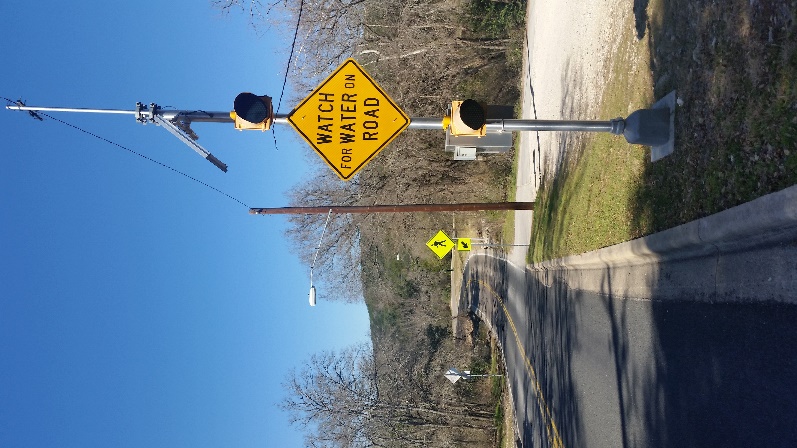 Bull Creek at Old Spicewood Springs Rd
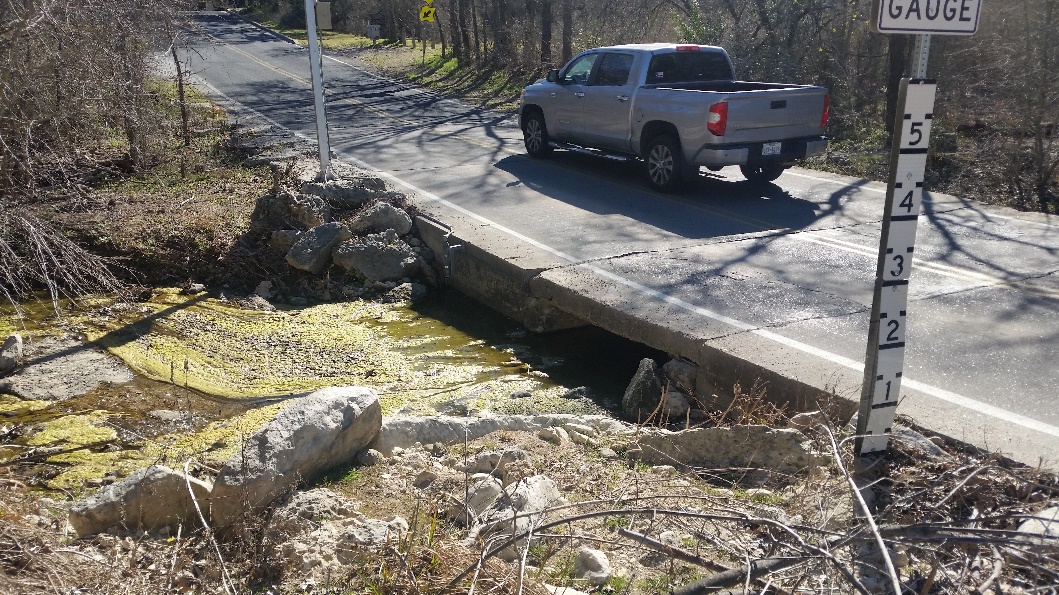 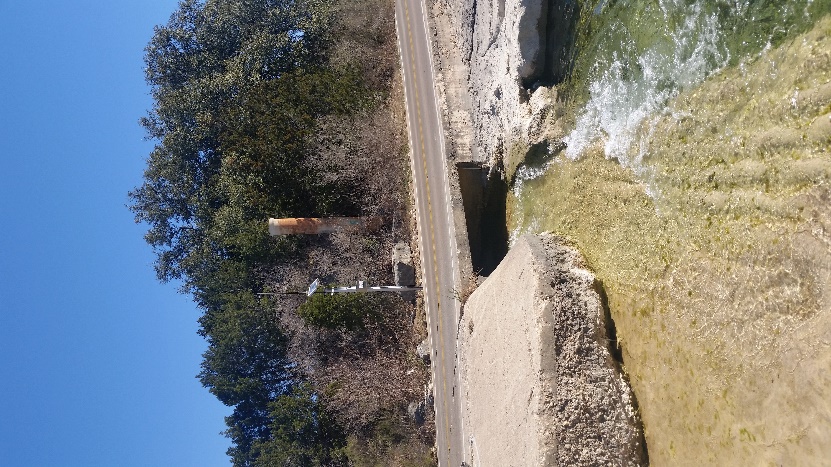 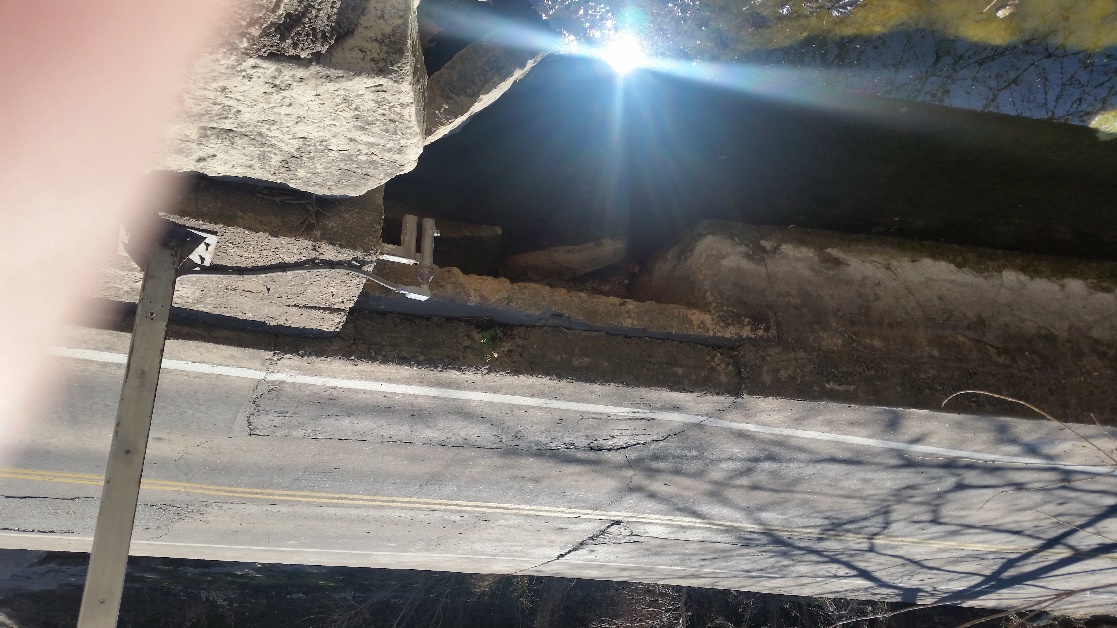 Three road crossings 
of converging creeks
East Bouldin Creek at W. Monroe St
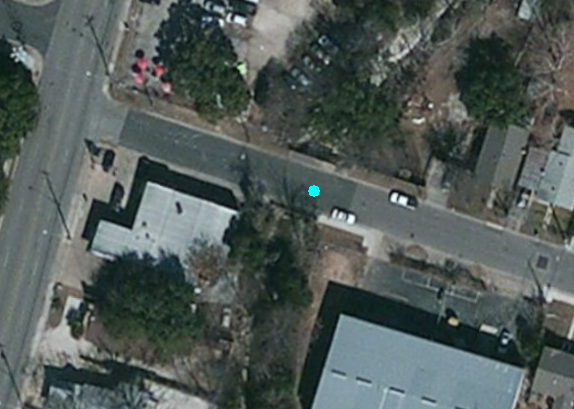 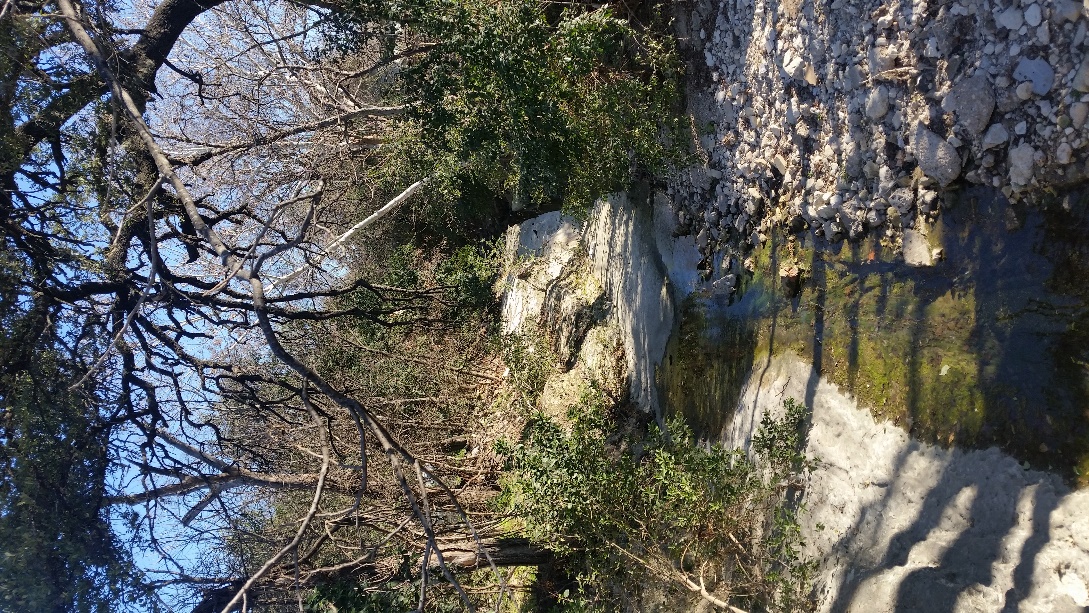 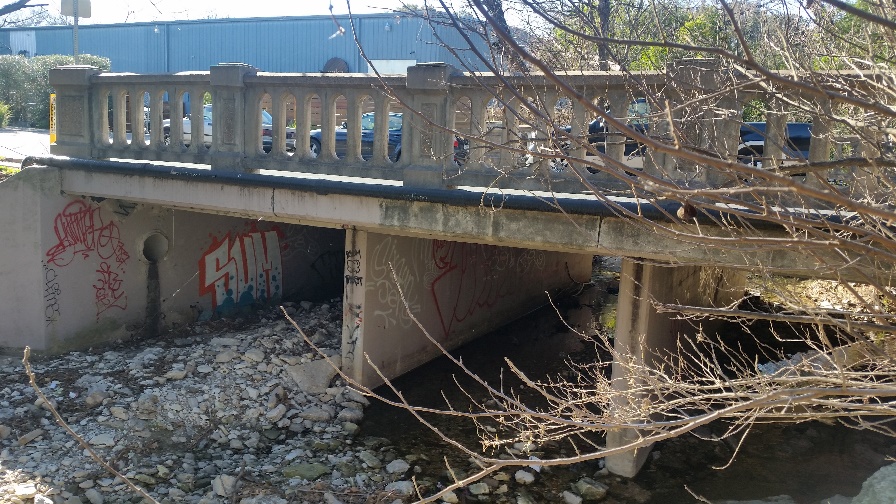 East Bouldin Creek at W. Monroe St
Highly developed urban area.  Small watershed
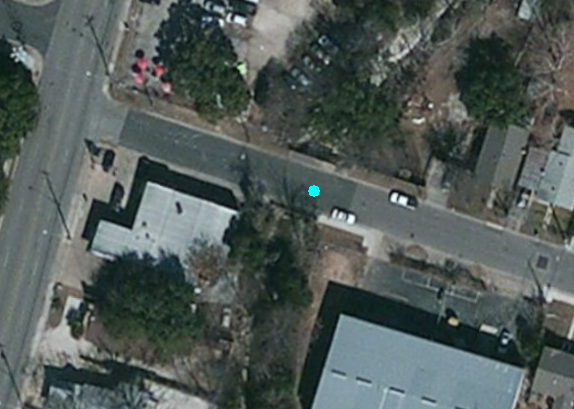 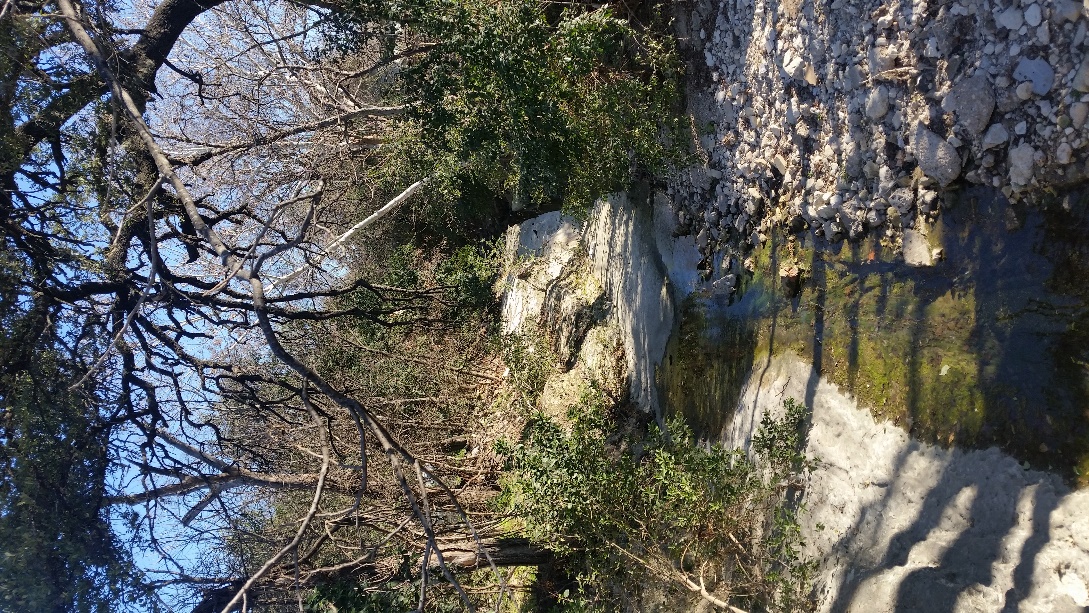 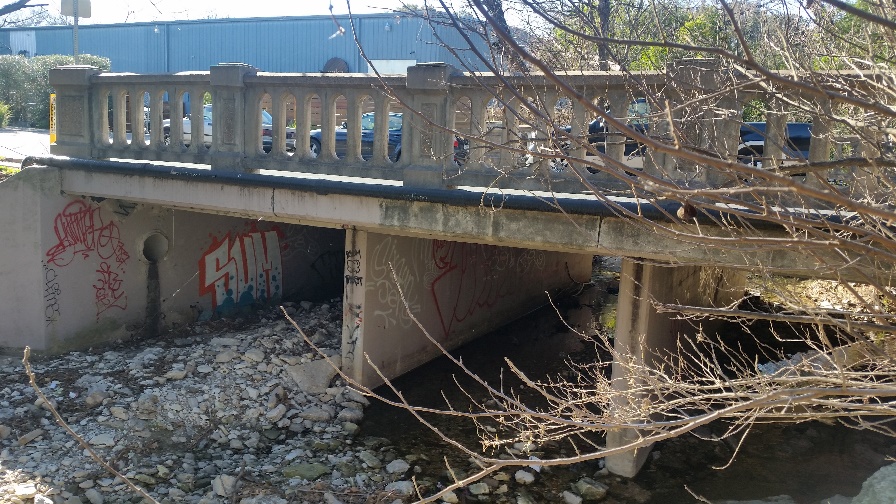 Shoal Creek at 9th St
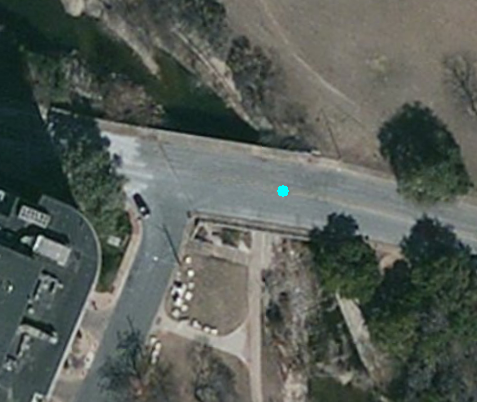 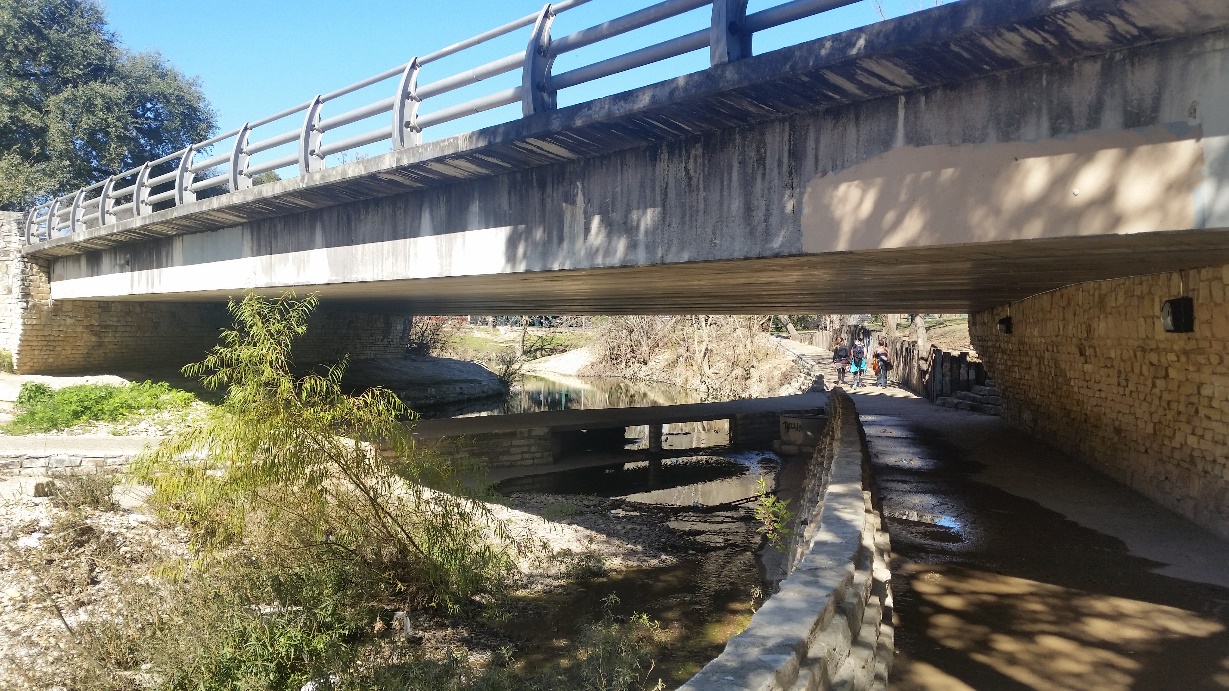 Shoal Creek at 9th St
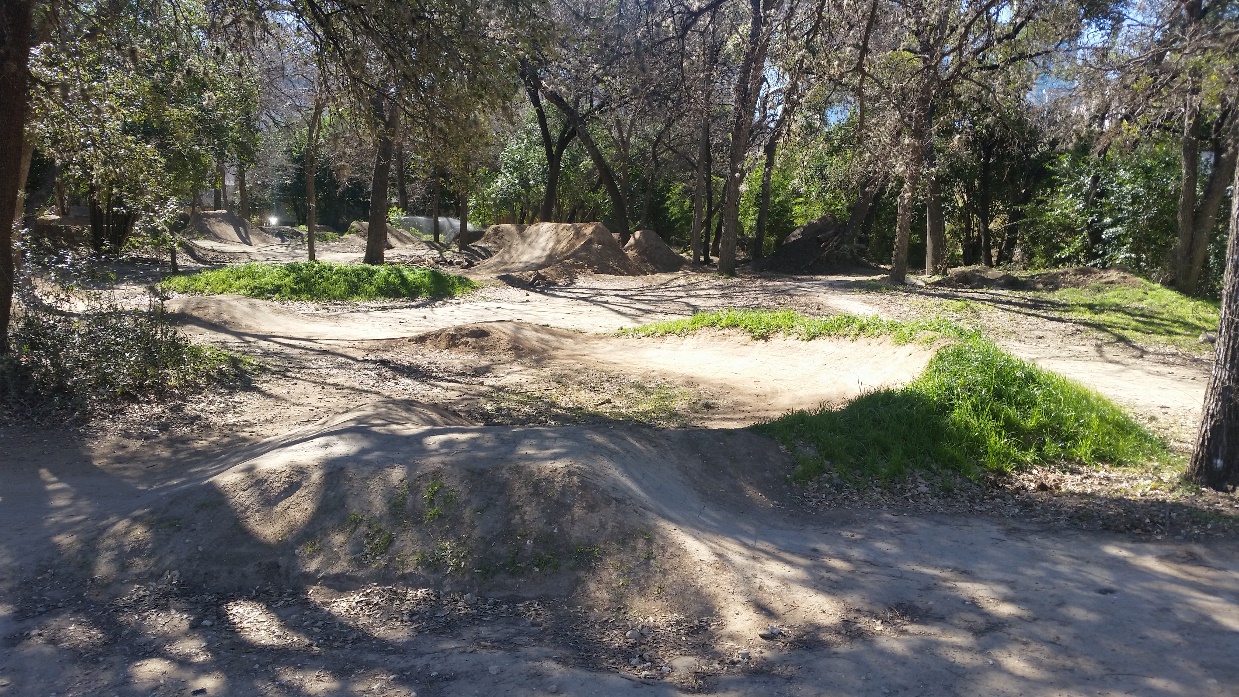 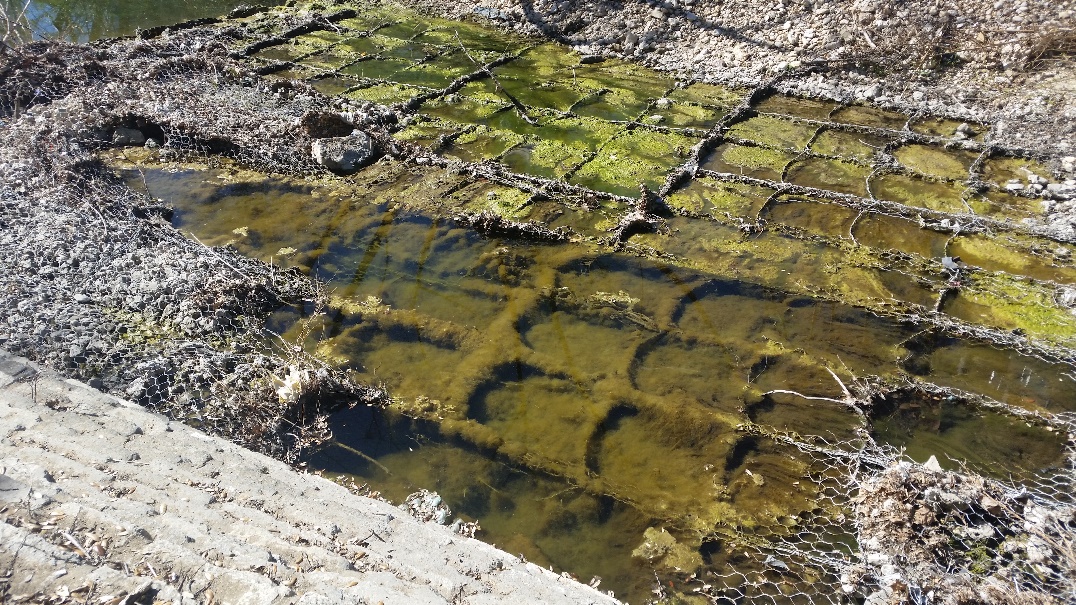 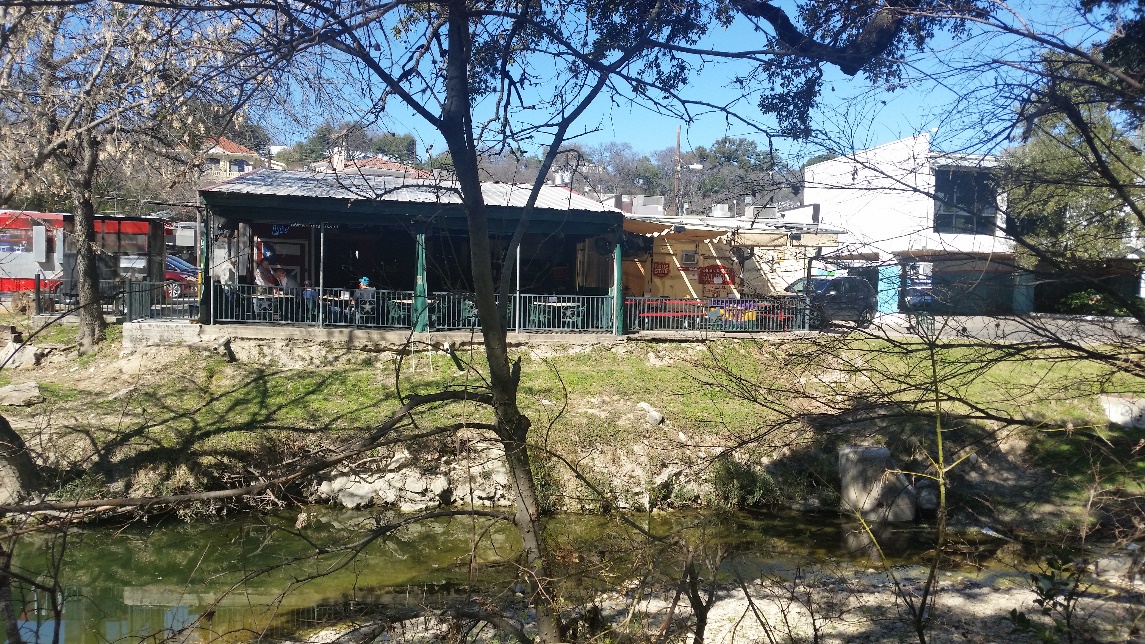 Slaughter Creek at Old San Antonio Rd
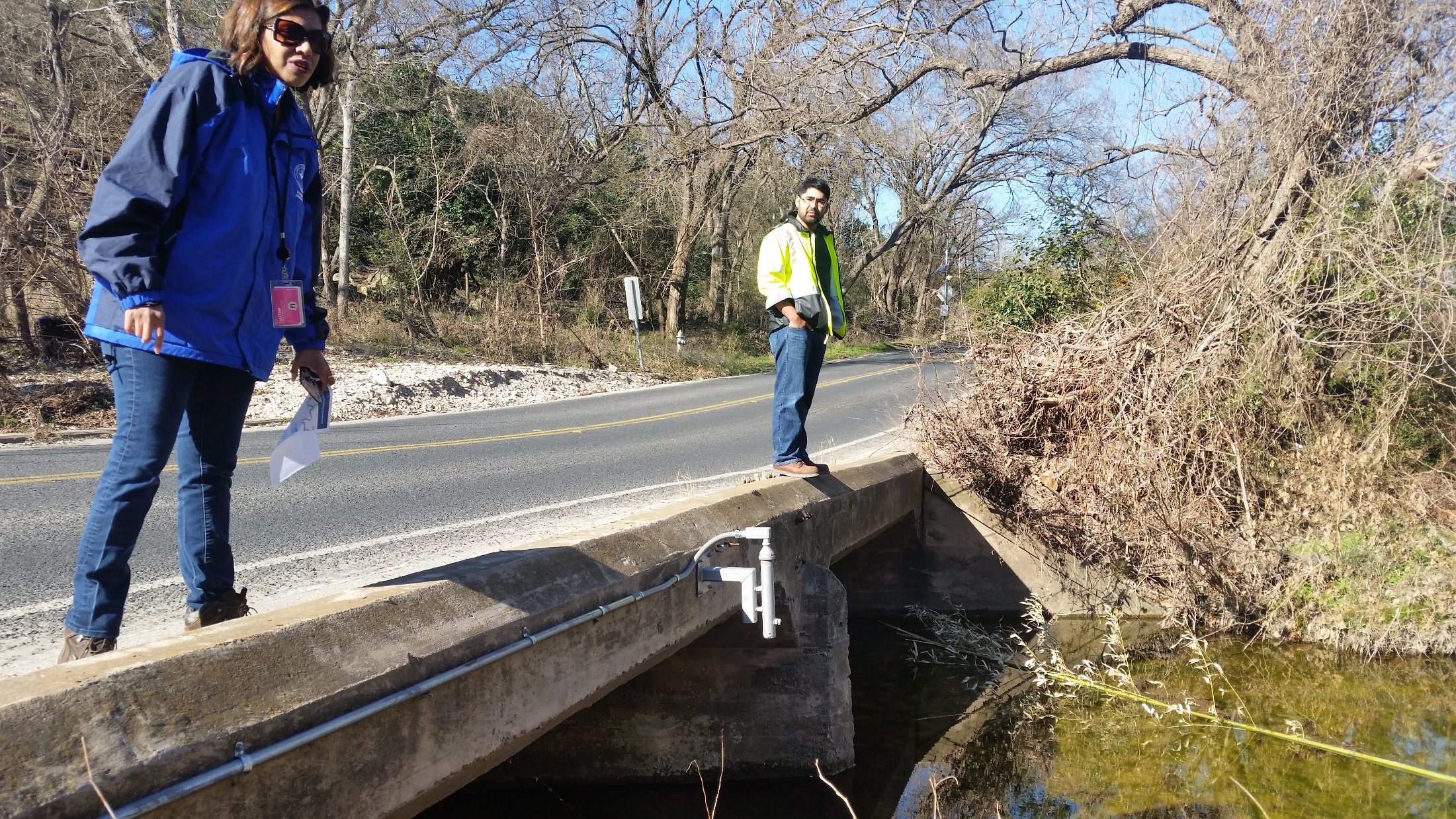 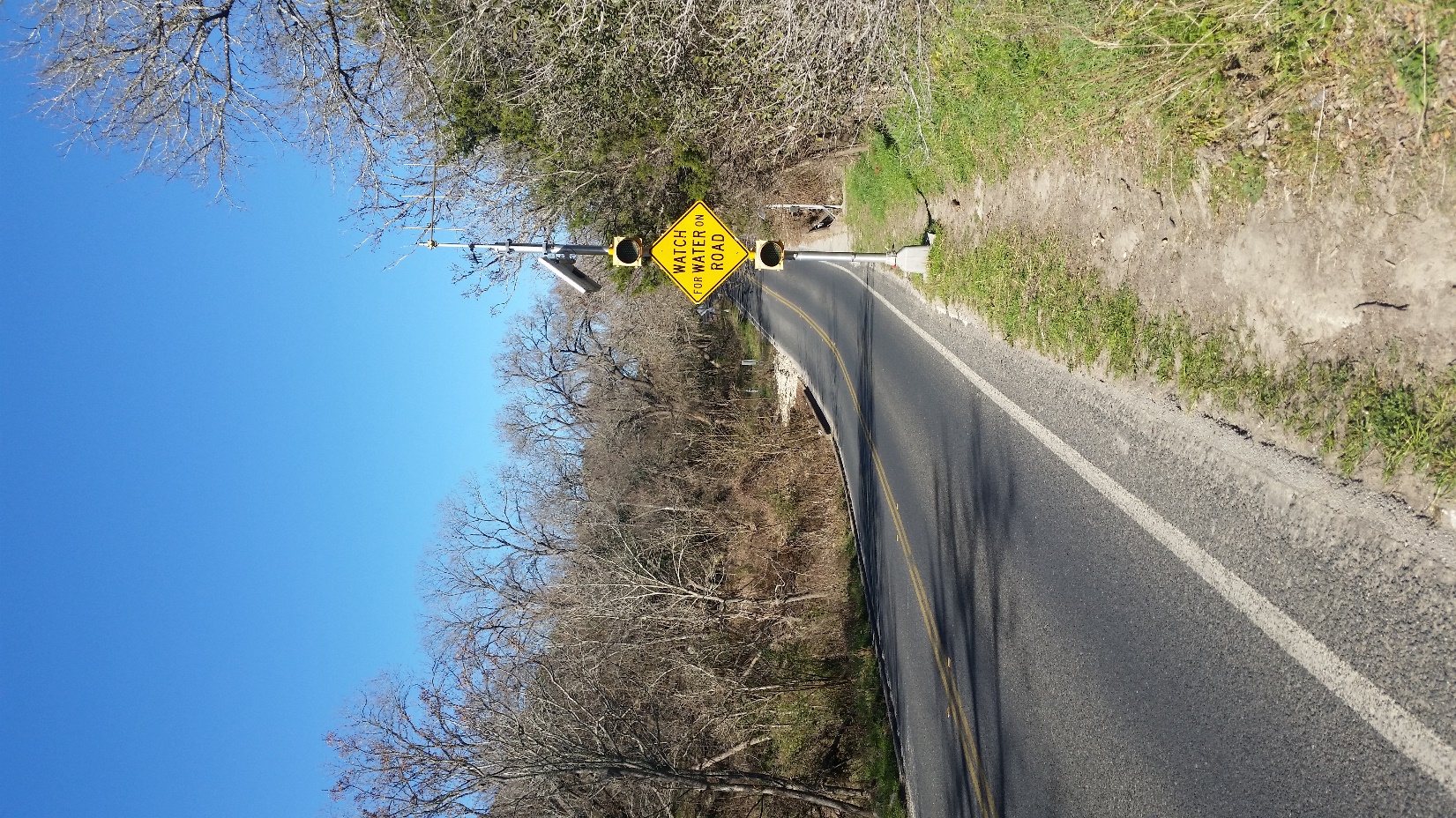 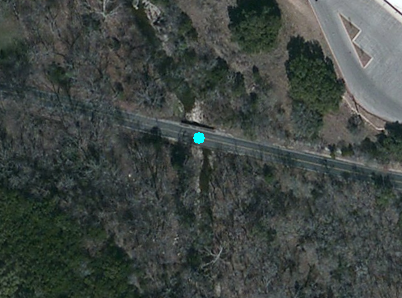 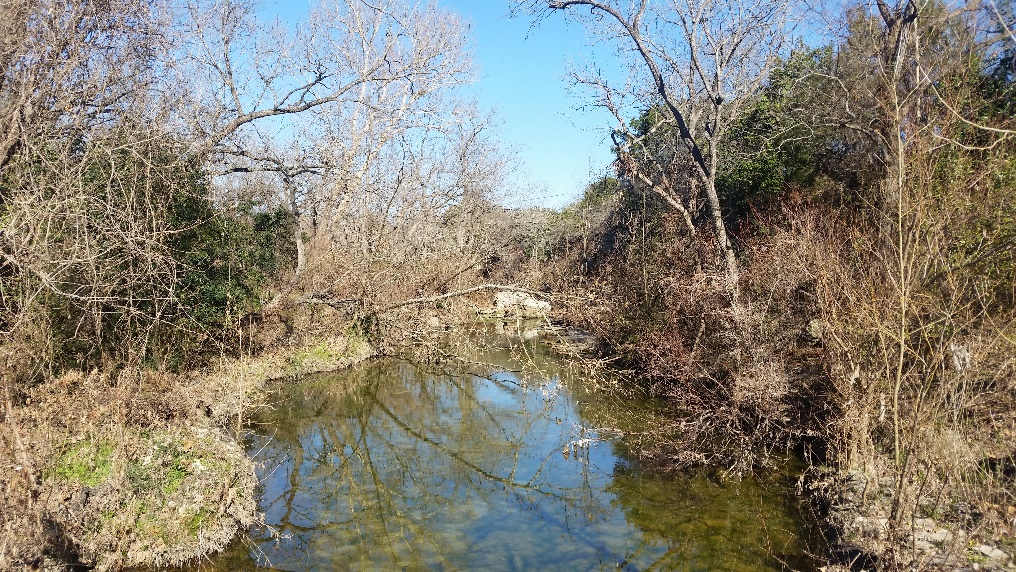 Slaughter Creek at Old San Antonio Rd
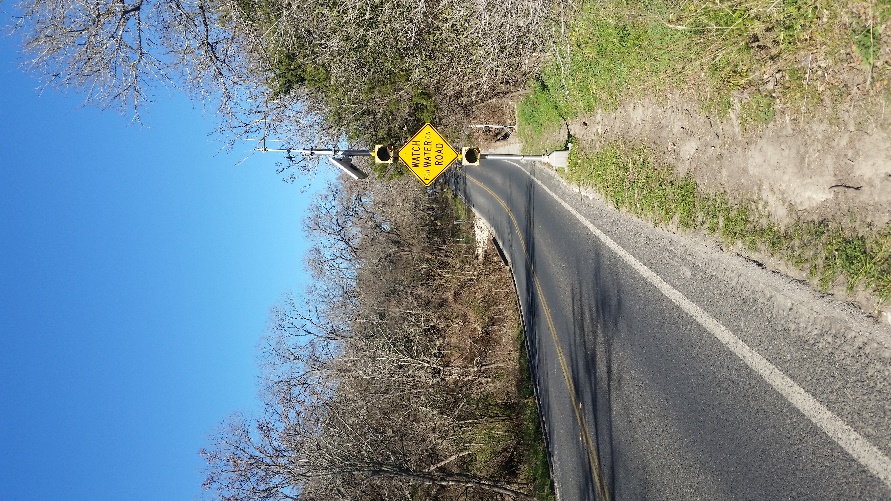 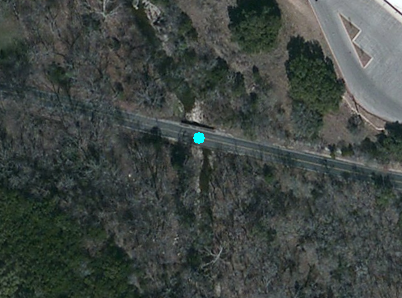 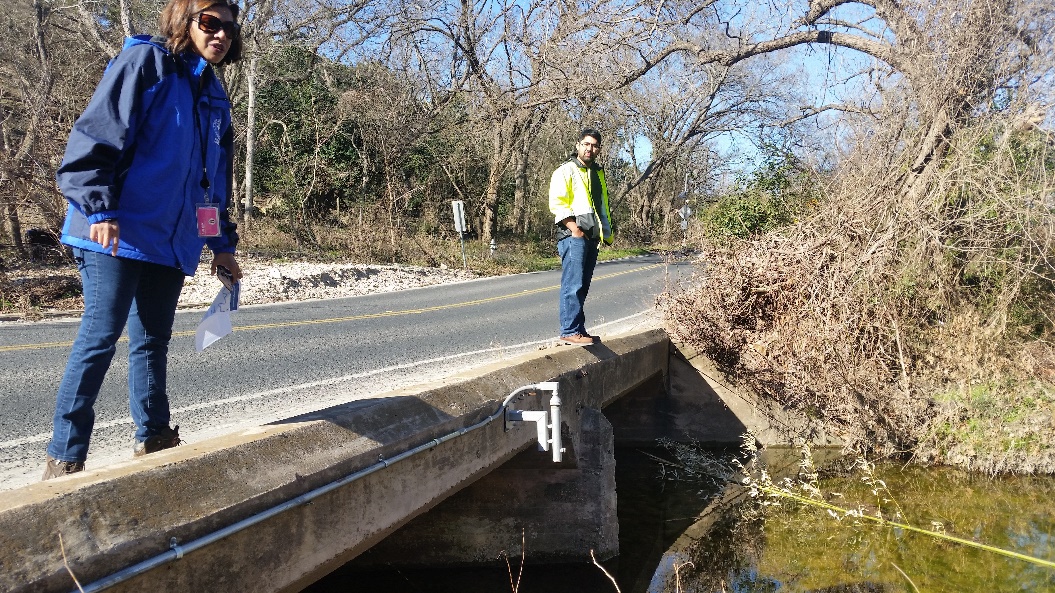 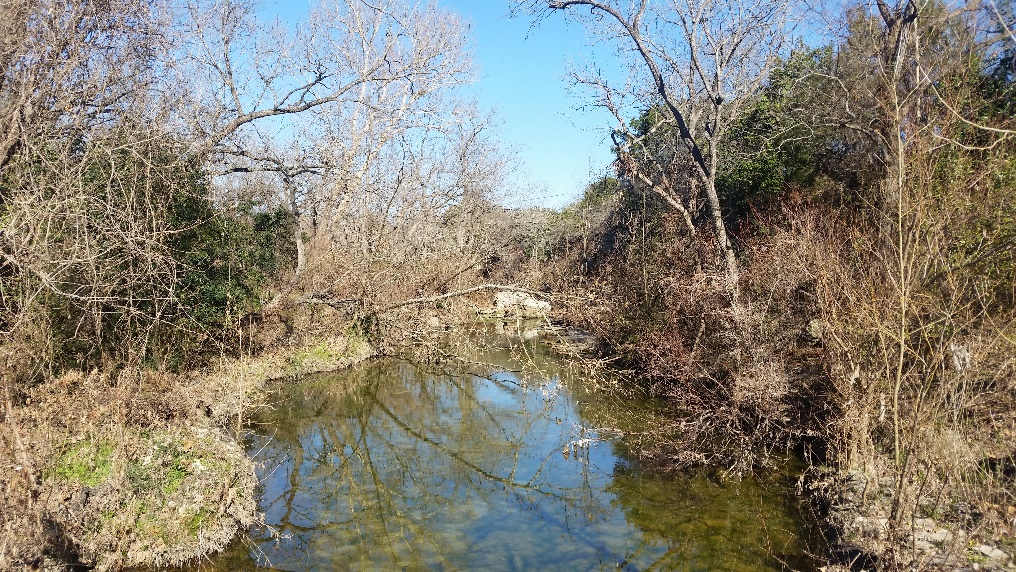 Walnut Creek at Waters Park Rd
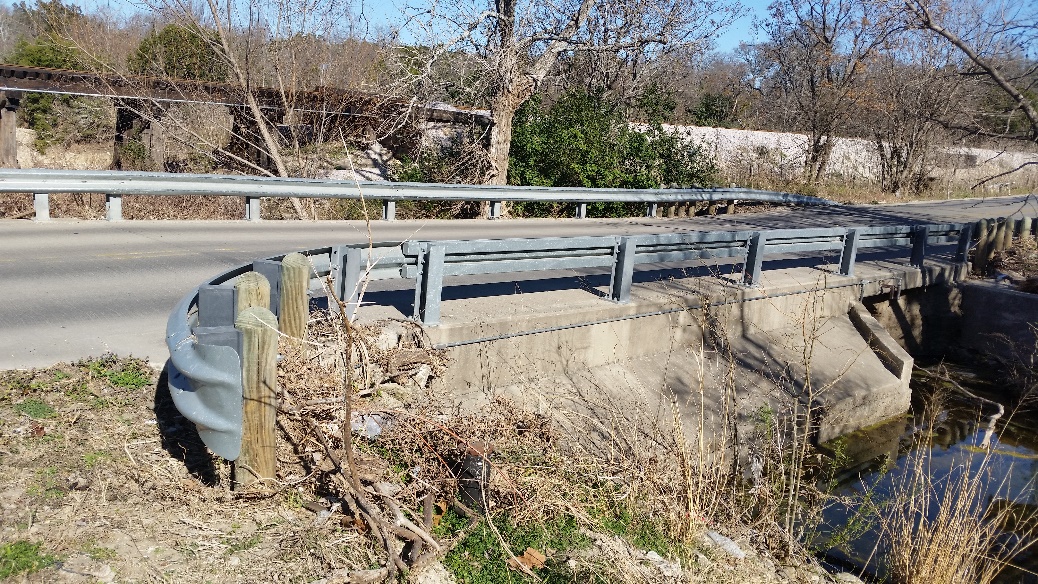 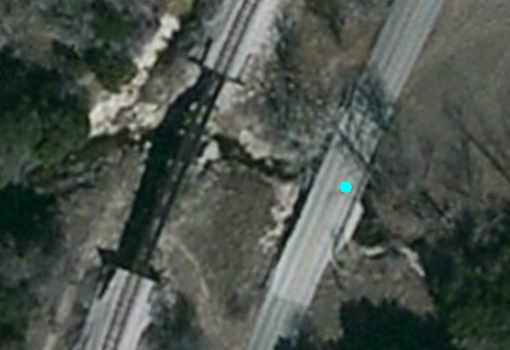 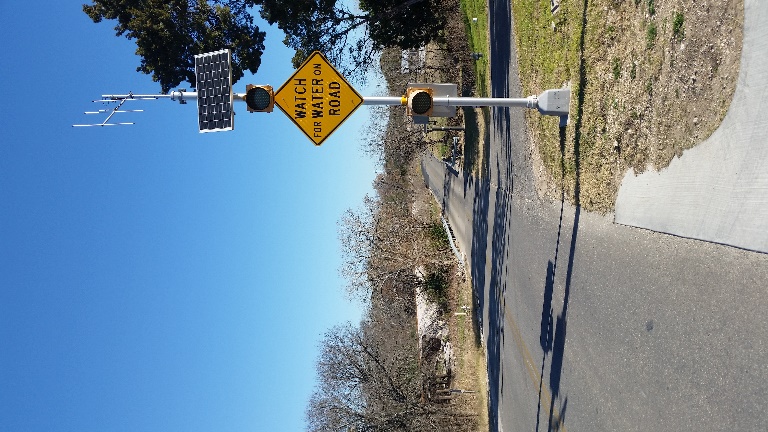 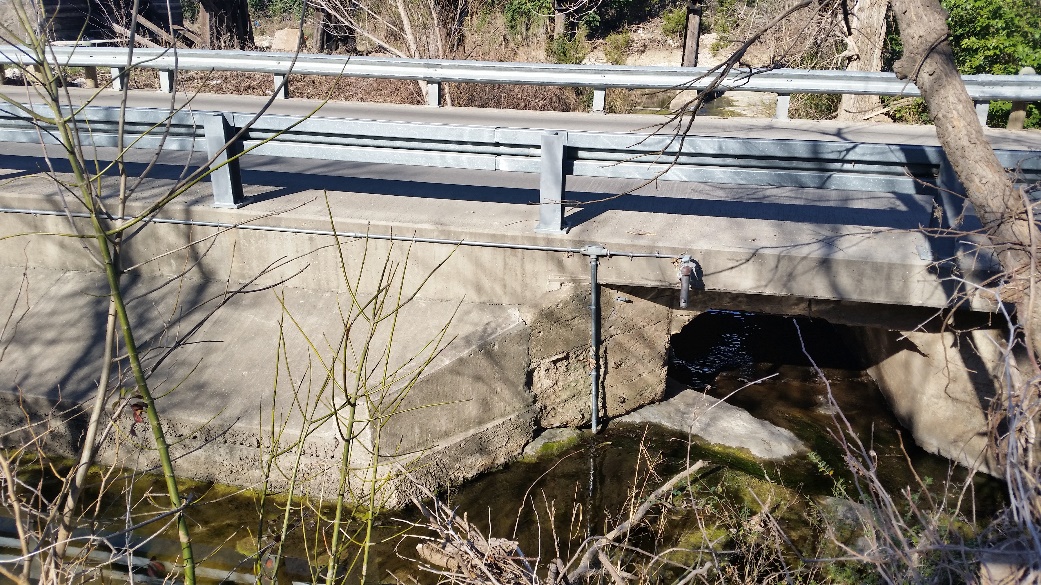